Ecosystem Health
Virunga case study 
Power point no.2
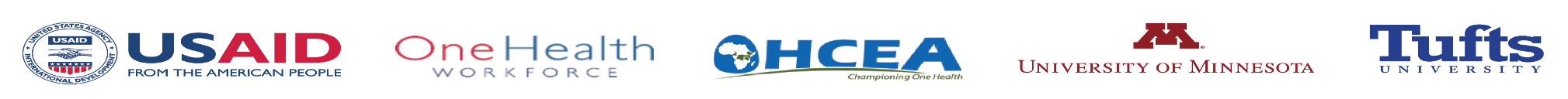 The case of Virunga and Mountain Gorillas - a case study in conservation and conflict
By Katie Fawcett
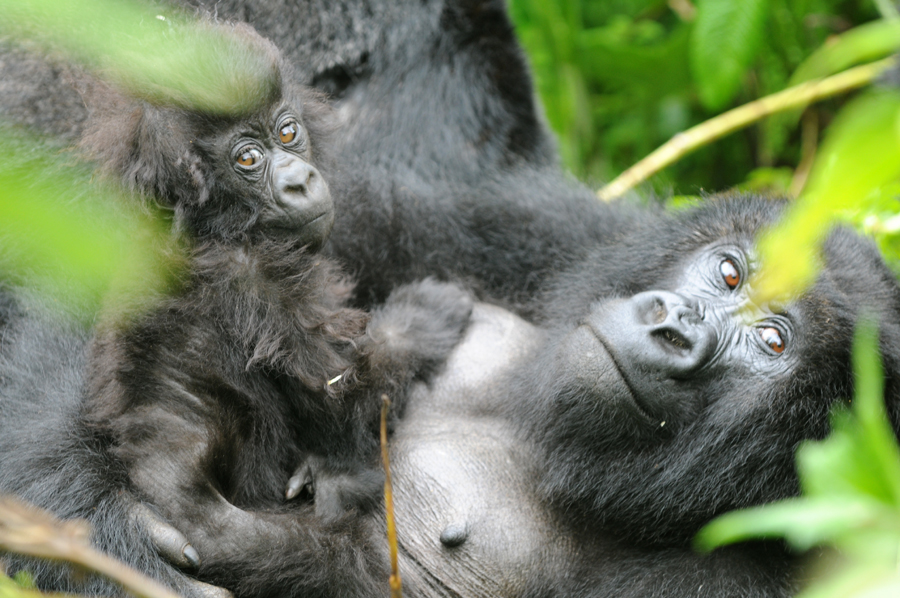 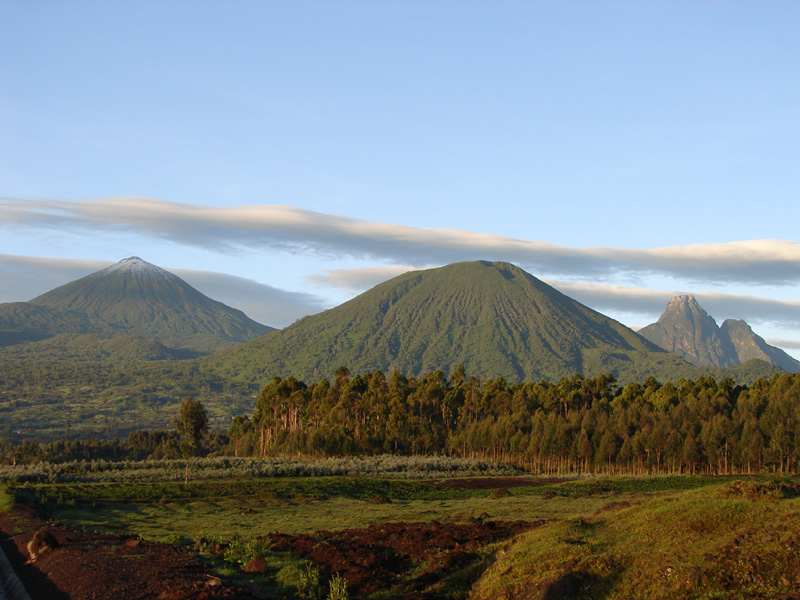 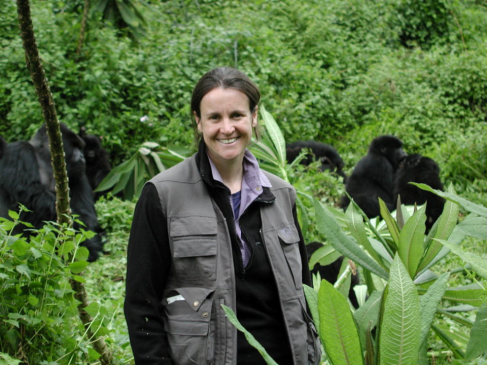 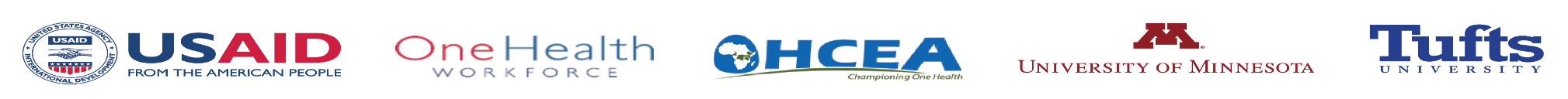 Cross river -300
Grauers gorilla - 3,800
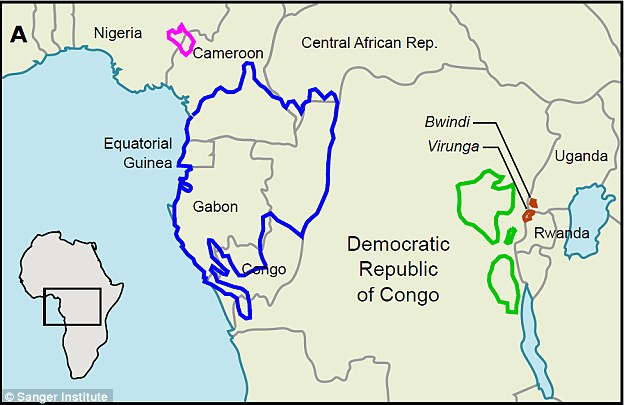 Western lowland
100,000 approx.
Mountain gorilla - 880
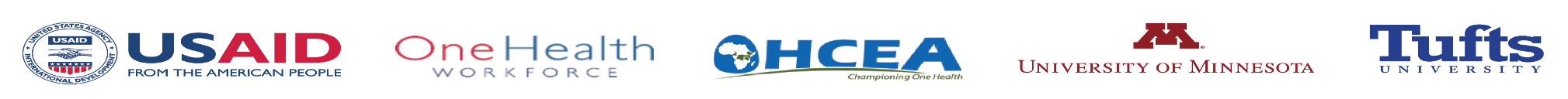 All Gorillas are now Critically Endangered
Threats
Poaching
Habitat loss
Disease
Mountain gorillas are the only population that is increasing

A very fragile conservation success story

What lessons can be learned for other species?
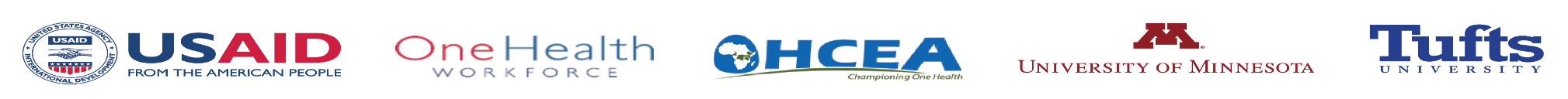 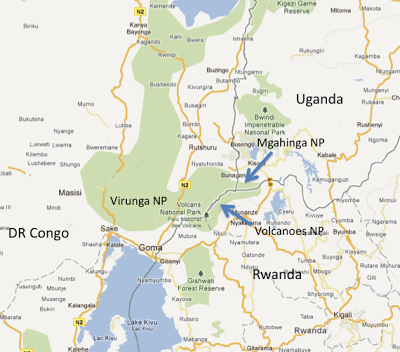 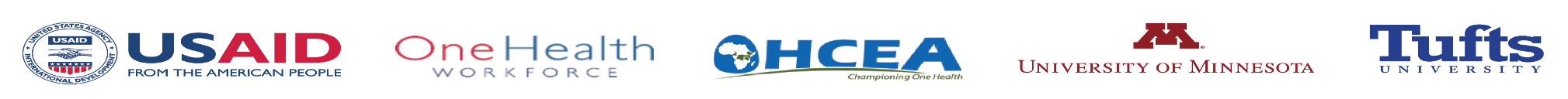 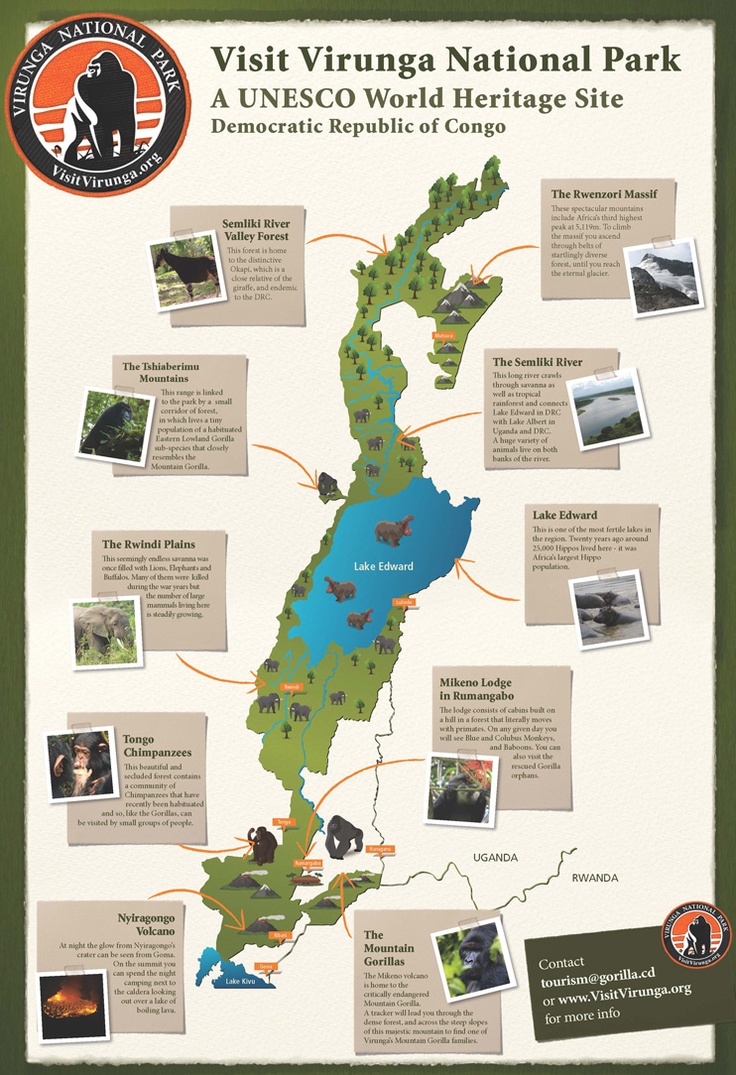 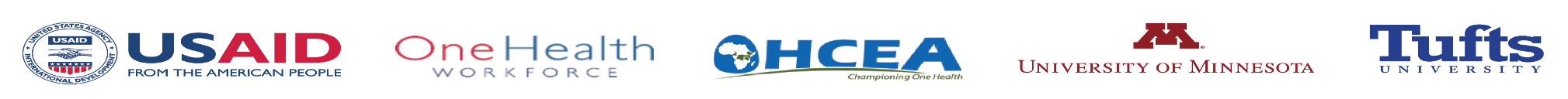 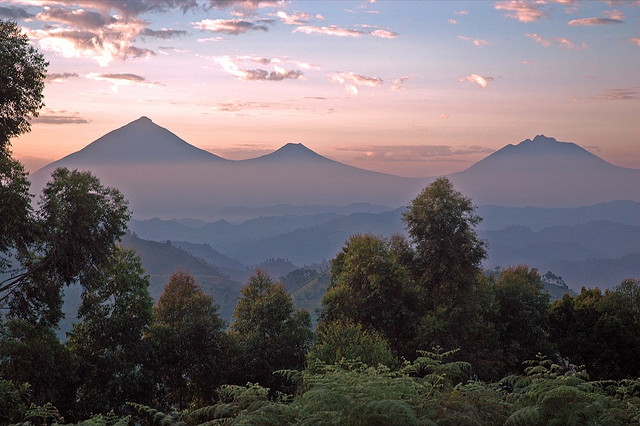 Mountain Gorilla Conservation - Rwanda
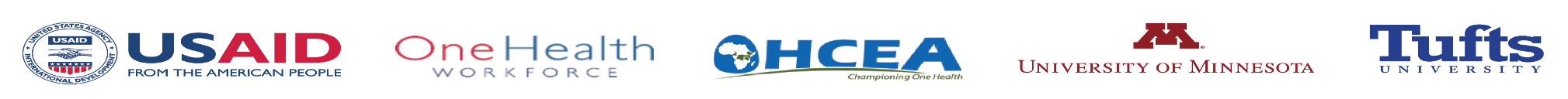 Historical Overview
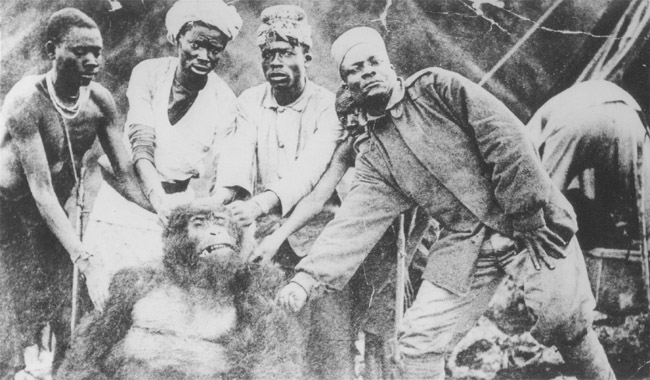 1901 First examples of mountain gorilla known to science were shot by Cpt Robert von Beringe on Mt Sabyinyo

1920s Carl Akeley expeditions led to the creation of the Albert National Park. Modeled on Yellowstone National Park

1962 Independence, Volcanoes National Park was initially managed within the Rwandan Ministry of Agriculture

1973 Rwanda national park services (ORTPN) created
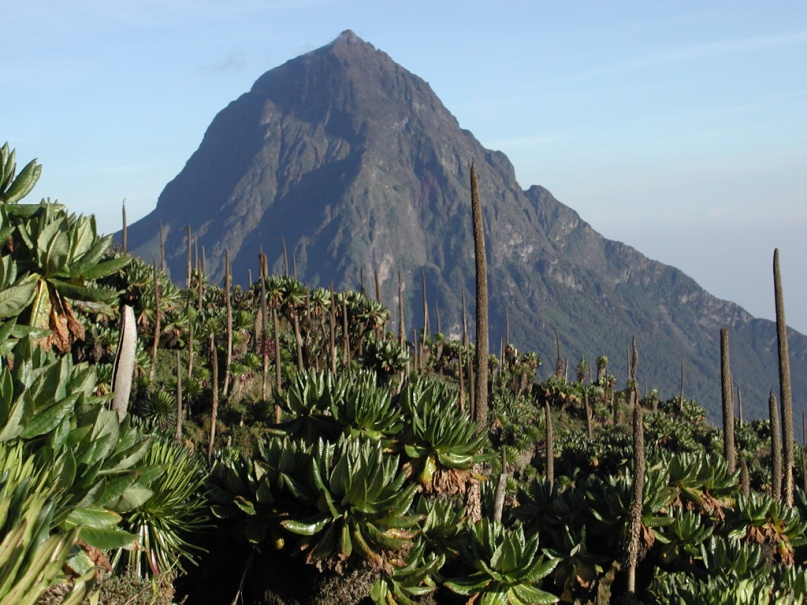 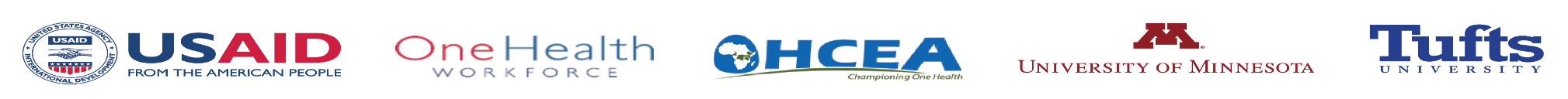 Historical Overview
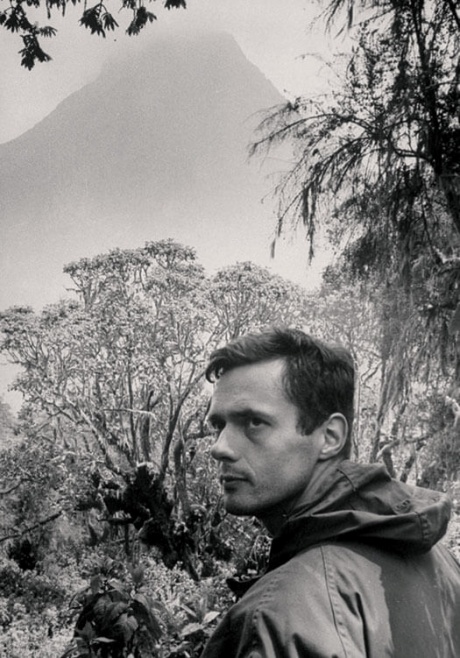 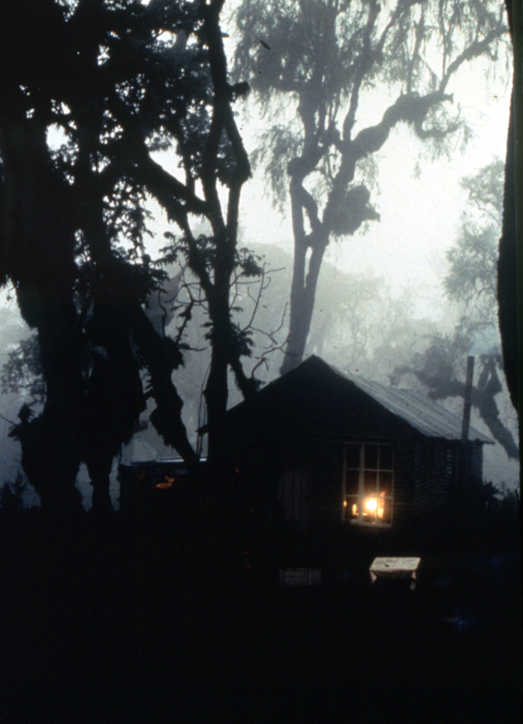 1959-60 George Schaller, The Year of the Gorilla 

1967 –Dian Fossey established the Karisoke Research Center. 50 years research of gorilla behavior and demography

1980’s several gorilla conservation NGO’s- Digit Fund, Mountain Gorilla Project (AWF, FFI, WWF) DFGFI, Gorilla Organization, MGVP. Expanded conservation focus to 	include tourism, education, health

1990’s Rwanda civil war and 1994 genocide
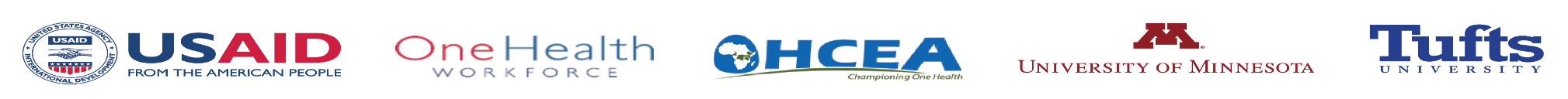 Threats
Indirect
High human population density
Limited buffer zone
High levels of poverty
Conflict and insecurity
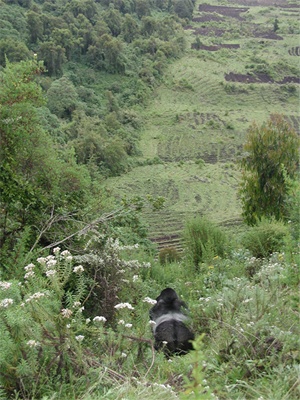 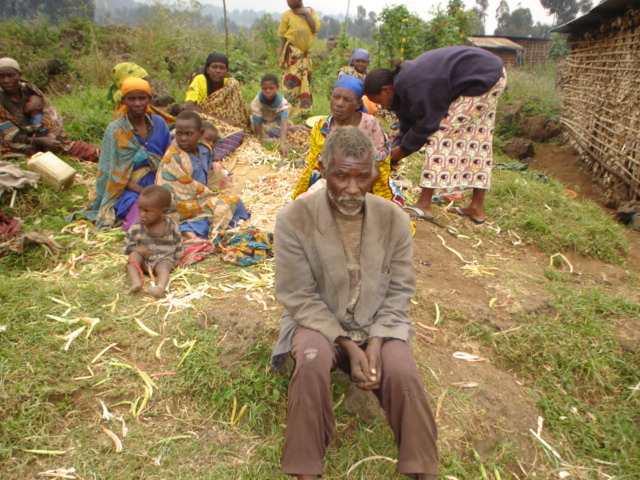 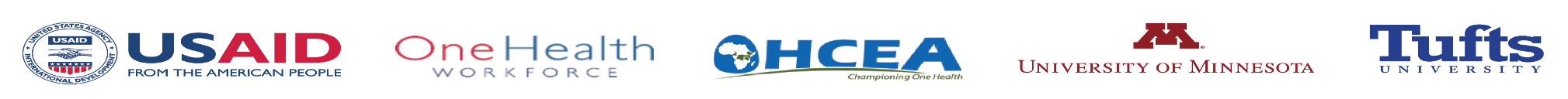 Habitat Loss
Forest cleared for agriculture and resettlement
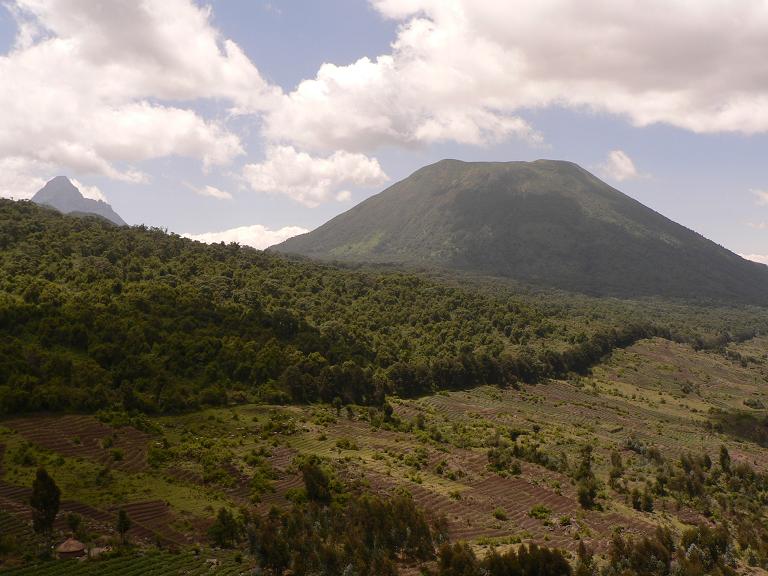 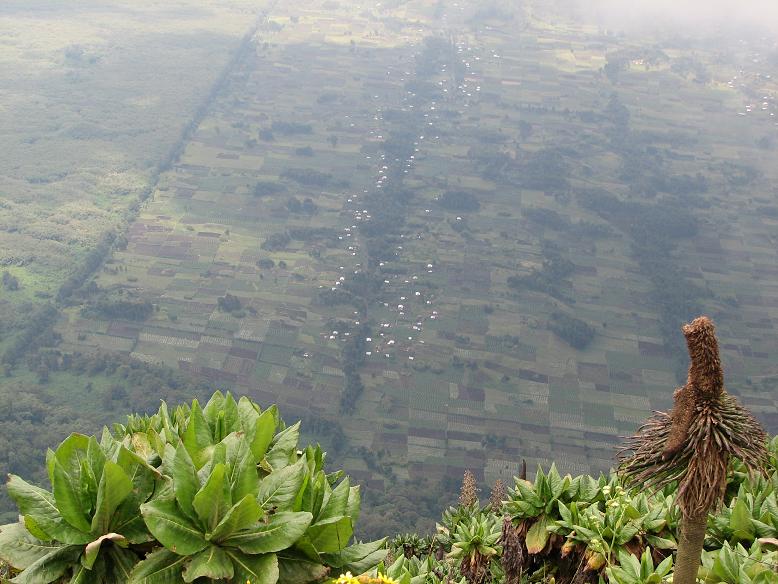 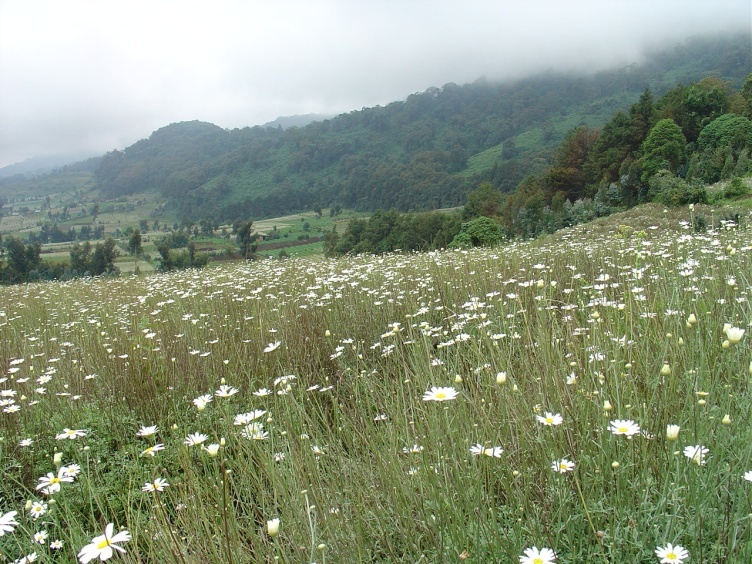 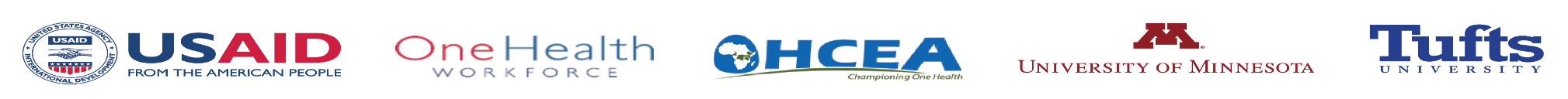 Habitat Loss
The Rwandan sector of the Virunga ecosystem has been drastically reduced:

1958 Belgian Authorities permitted 70km2 cleared for human settlement
1969-1973 105 km2 converted to agriculture by Rwanda government funded by EEC
1979 13 km2 cleared for human settlement in the western sector

Total reduction 54% - 150Km2 remaining

Most loss in the lower elevation zones therefore the associated loss of biological diversity has been significant.
Weber, (1989)
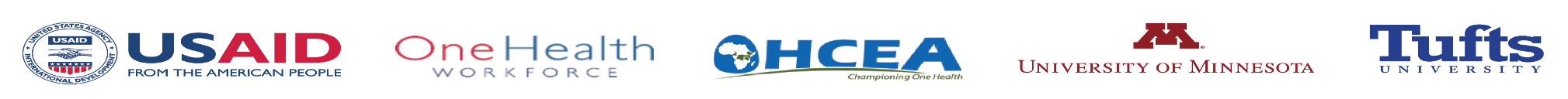 Habitat Disturbance
Cattle grazing, water collection, wood cutting
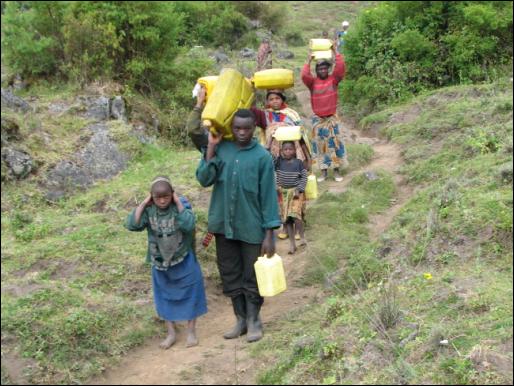 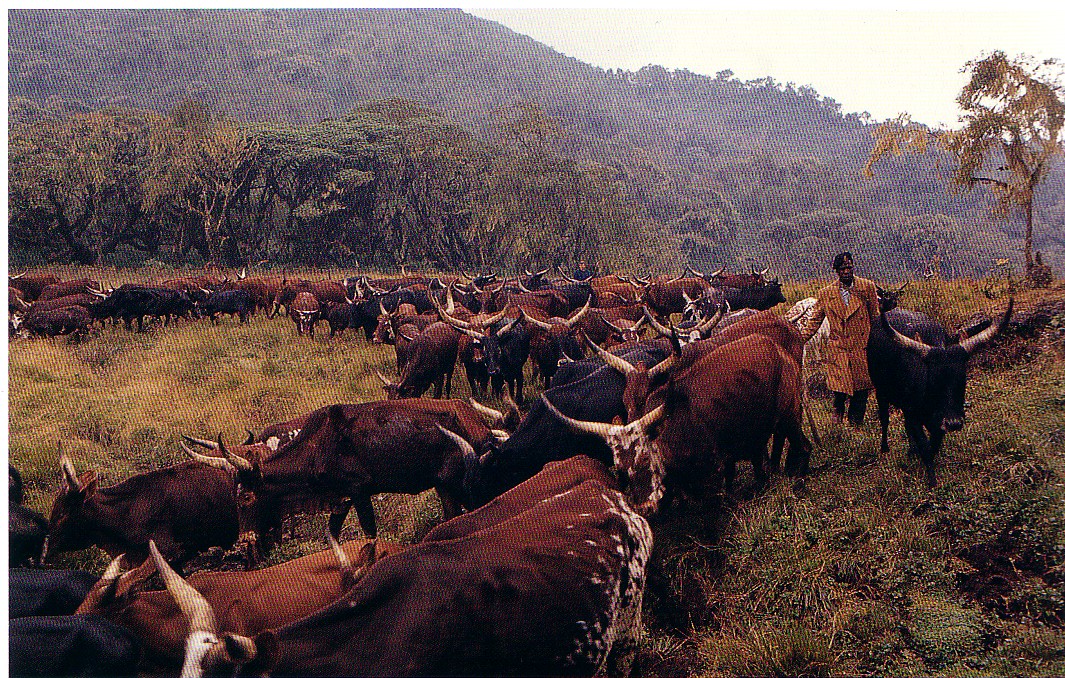 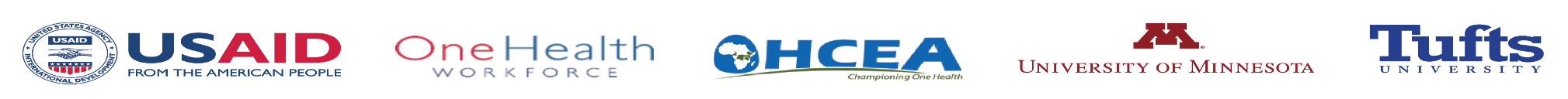 Poaching
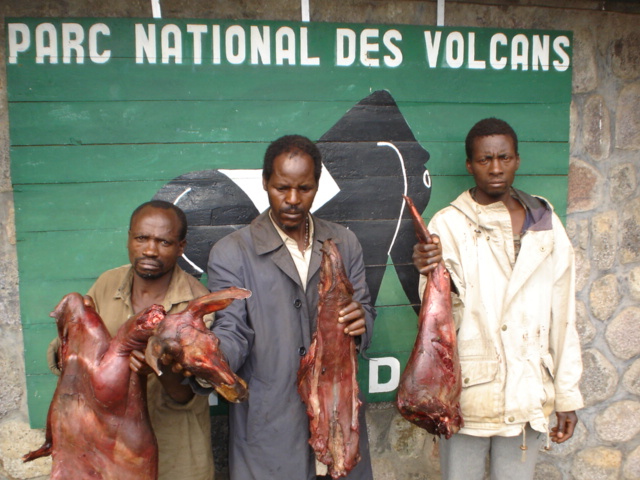 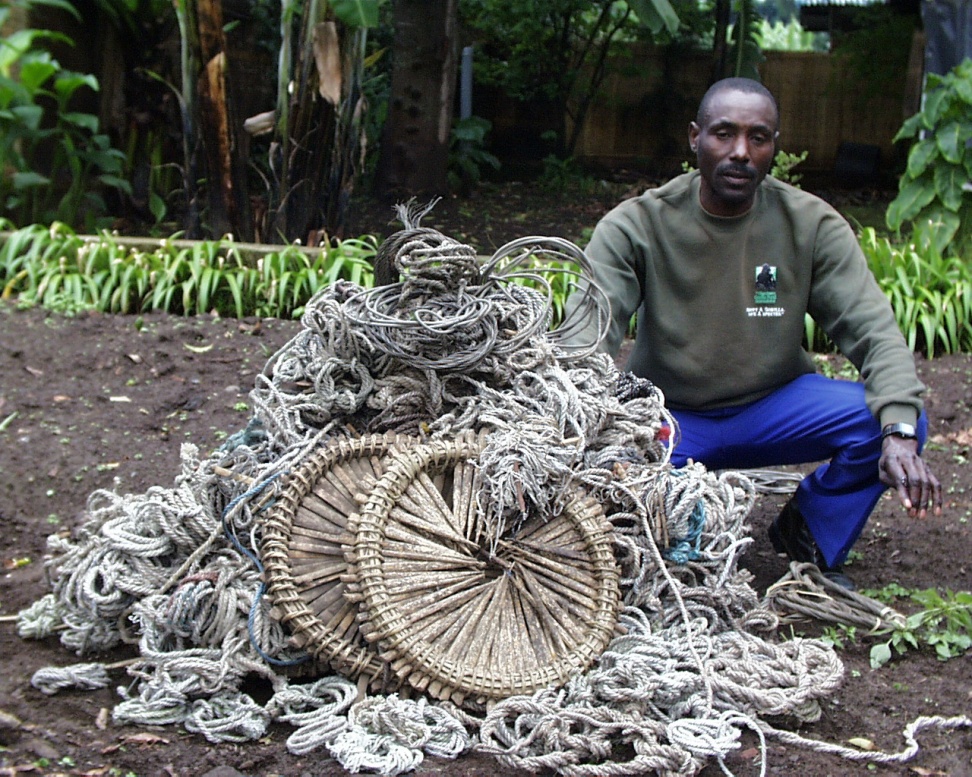 Local subsistence bush meat hunting
Gorilla is not targeted but entangled in snares set for other animals (duiker, bushbuck, buffalo)
Without veterinary intervention to remove snares, can be fatal
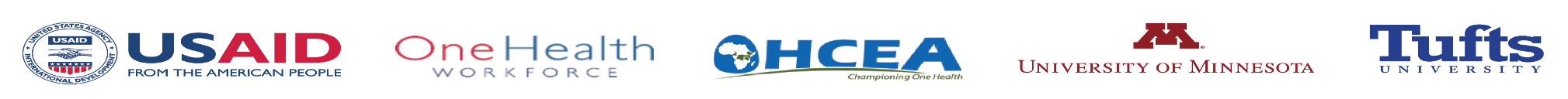 DiseasePeople, Wildlife, Domestic Animals
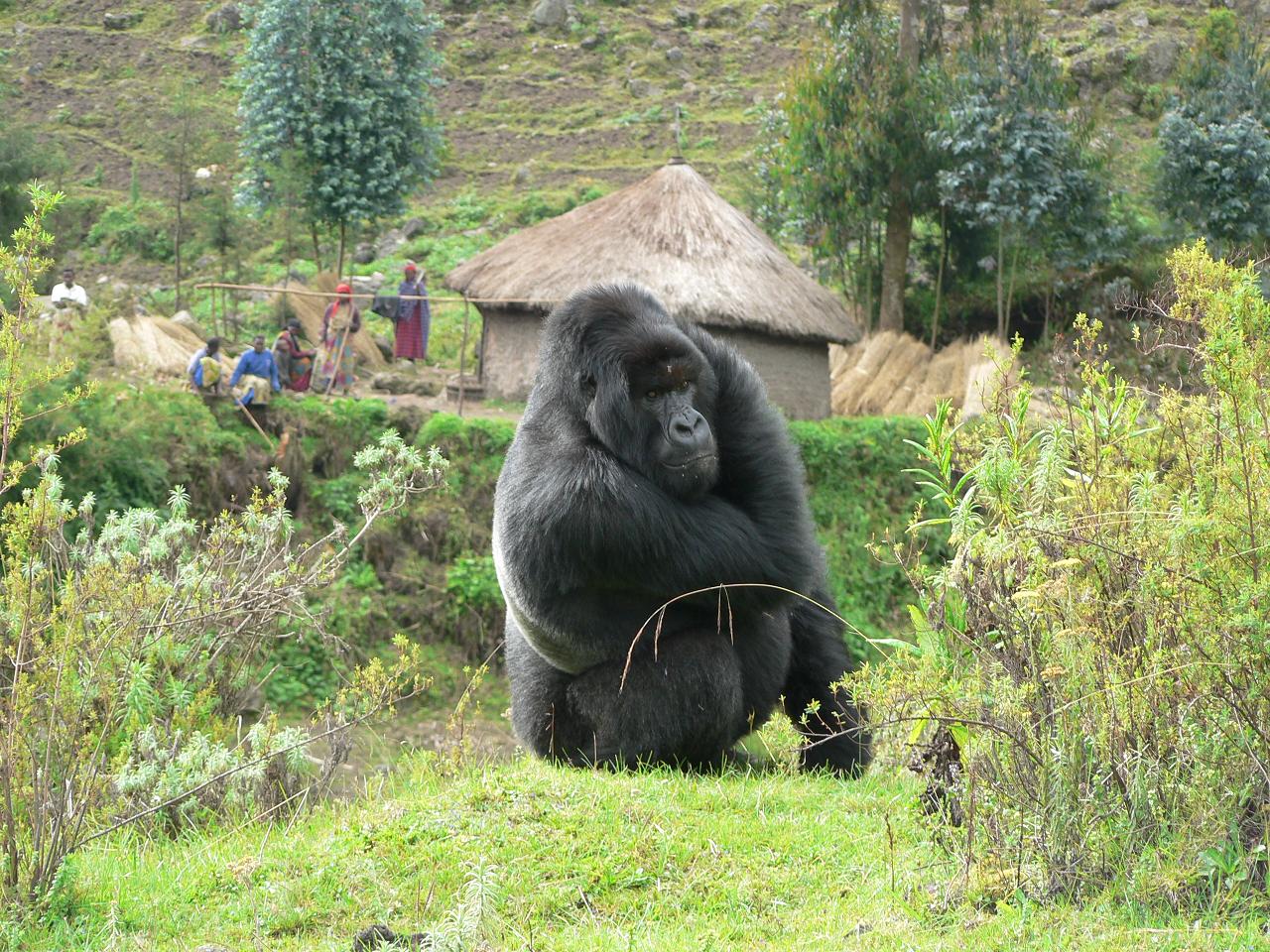 local population
researchers
park staff
tourists
domestic animals
Military
Armed groups
Refugees
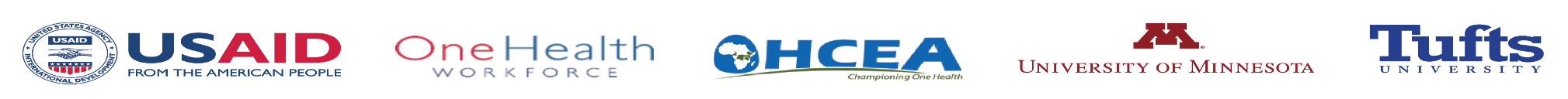 Integrating conservation with social and economic demands
1979 – Mountain Gorilla Program
Tourism program initiated
Conservation education initiatives started
1985 – Ruhengeri Resource Analysis and Management
Applied research on environmental and natural resource management
and pilot projects
1988 – International Gorilla Conservation Program
Trans-boundary park management approach based on MGP experience
Late 90’s –  Community Conservation
Local community integrated into conservation approaches
2004 – National Park Revenue Sharing Scheme
Local communities receive 5% of gate receipts
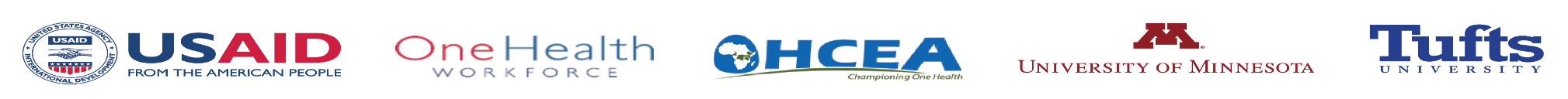 Park adjacent communities attitudes
Proportion of respondents positive about maintenance of the park
Year
Positive response
(%
)
1979*
49
1984*
71
96.6
2008**
* Weber (1987); **Sabuhoro & Bush (2008)
Local community attitudes becoming more positive about the existence of the park
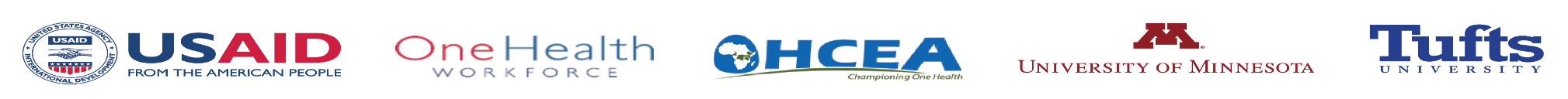 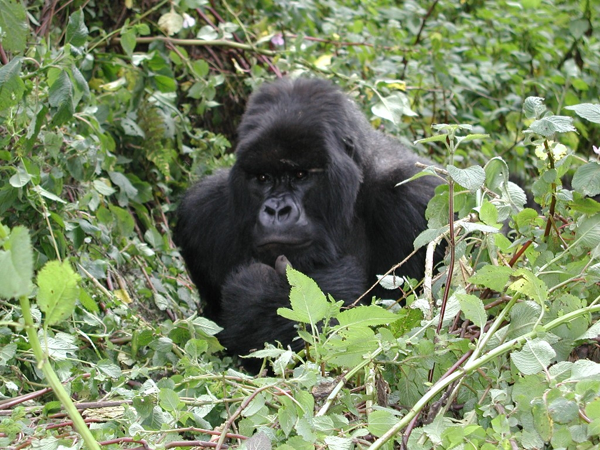 How has the gorilla population fared?
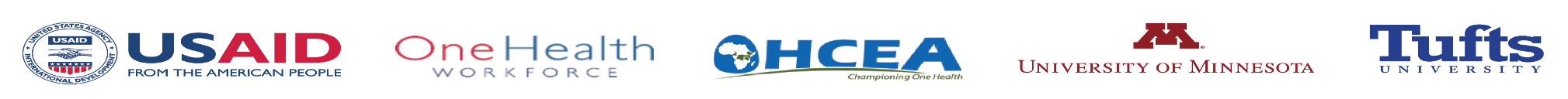 Habitat loss, poaching and cattle grazing
600
projected with
3.8 % growth
500
Virunga Volcanoes – Mountain Gorilla Population
400
actual population size
1.1% growth
Estimated population size
300
200
100
protection, education, tourism
Insecurity and conflict
0
1989
2000
2003
1976-8
1981
1986
1971-2
Year
Gray et al. (2005)
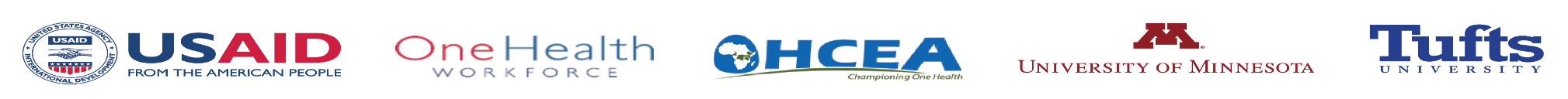 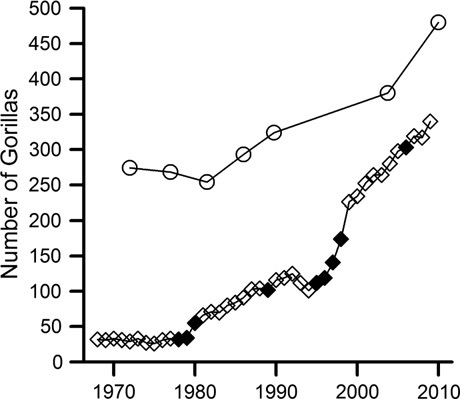 Gray et al. 2013 
26.3% growth 2003-2010, 3.7% annual growth rate
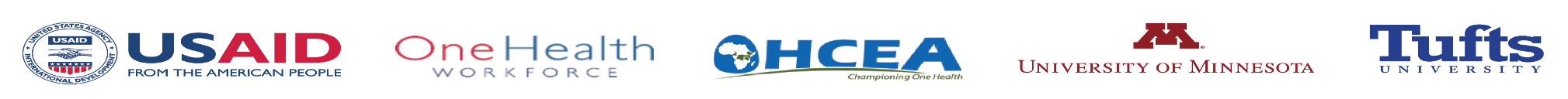 2010 Mountain Gorilla Census Results
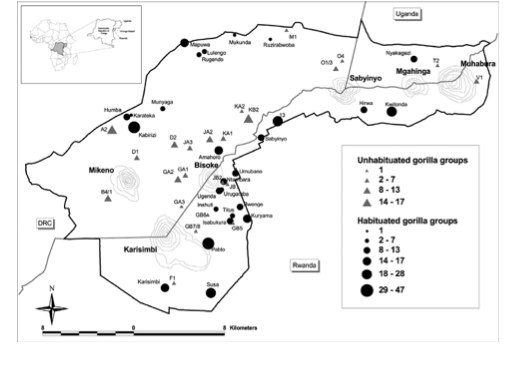 Total population size: 480 gorillas
> 70% habituated
Gray et al. (2013)
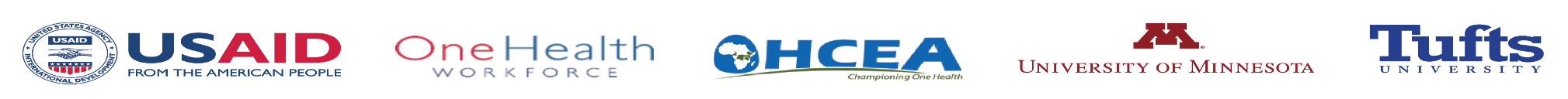 Good habitat – historically many gorillas, now few – high levels of disturbance
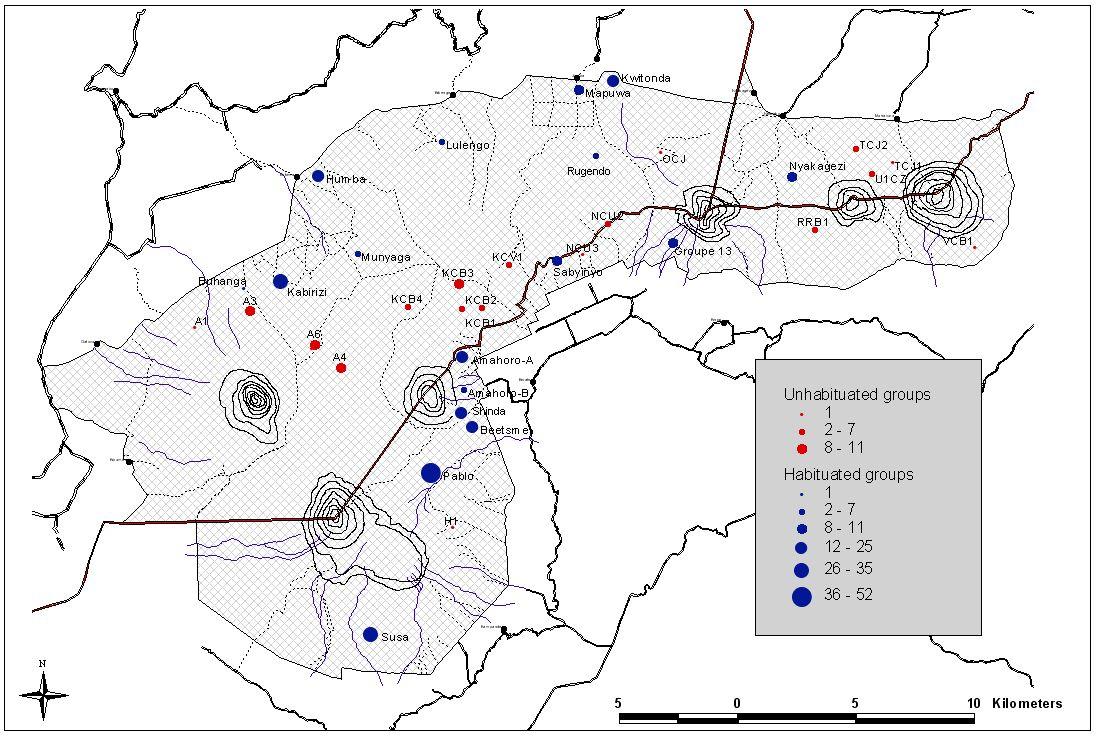 Few gorillas – history of temporary group usage
Factors influencing gorilla distribution
Good habitat – no record of gorillas using this area
Majority of population growth
Gray et al. (2005)
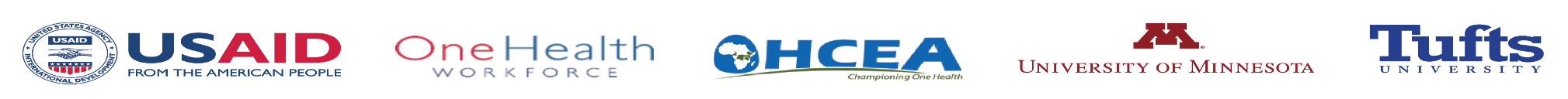 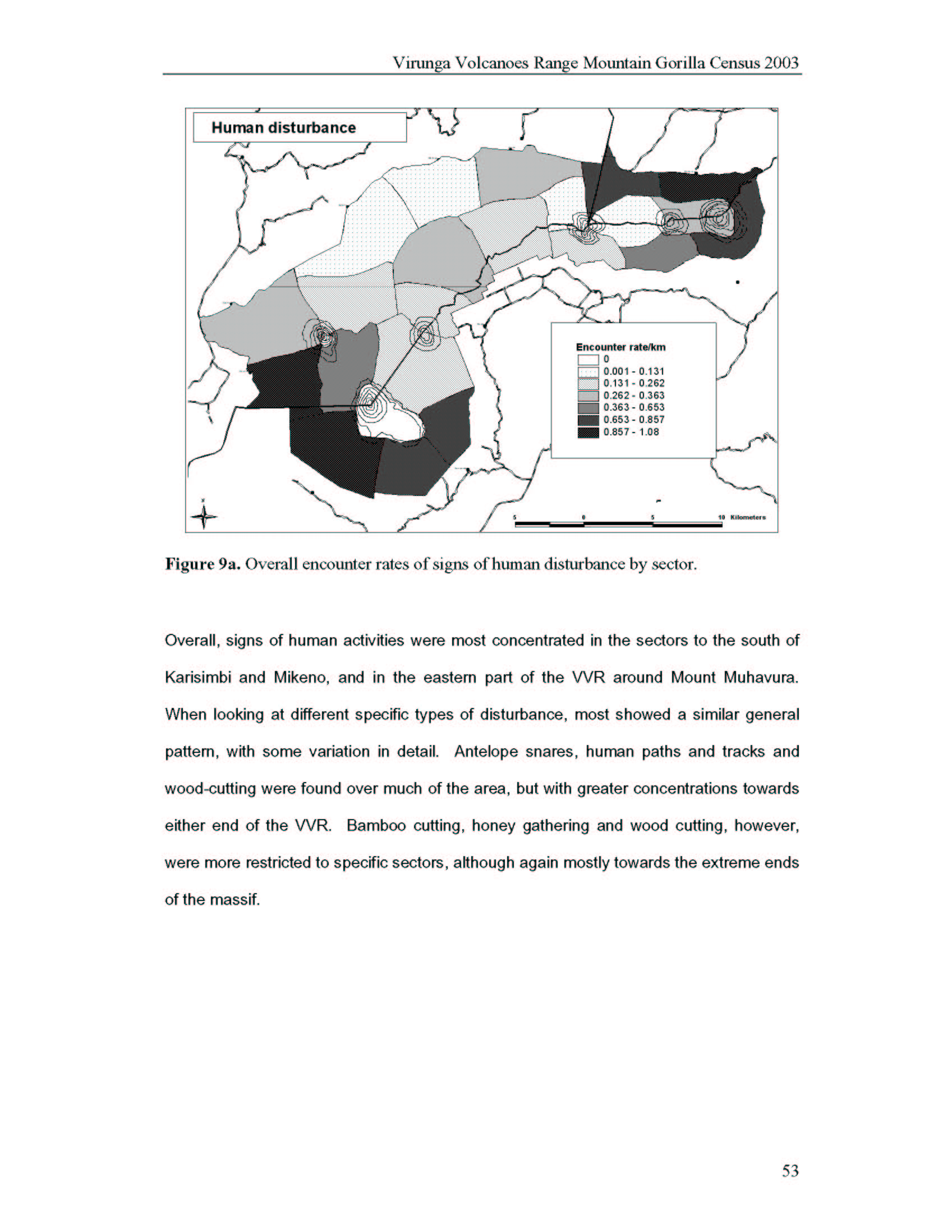 Gorilla distribution negatively correlated with areas of high human disturbance
Gray et al. (2005)
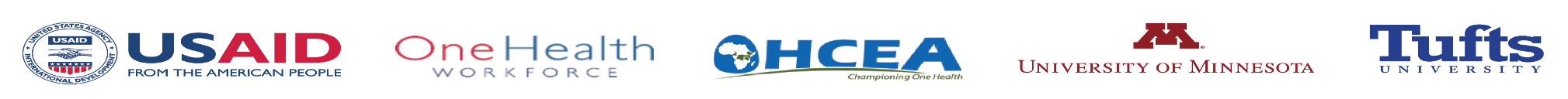 Conservation during times of conflict
Context: 
Gorillas not the primary target of the armed conflict. Rather the gorilla habitat was a hideout for both armed groups and fleeing refugees  - "gorillas caught in the cross fire" 
Response:
Focus on monitoring and protection.  Concerted communication and coordination resulted in only a very short period when no conservation activity in the park possible. Research, tourism etc. suspended
Non-partisan communication allowed protection and monitoring activities to continue through change in government.
Karisoke Research Center evacuated from inside the park
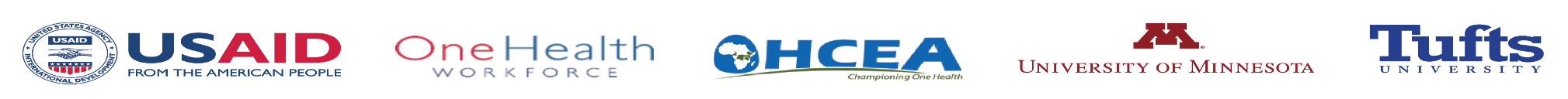 Conservation during times of conflict
Response continued:
Conservation programs led by local staff who choose to remain in conflict areas with their families.
Support to staff and their families during the conflict e.g. work to have all conservation and staff together at a refugee camp. Conservation staff first to leave refugee camp and return home. Moral support considered important.
Funding - flexible and responsive funding to adapt to changing conservation priorities.
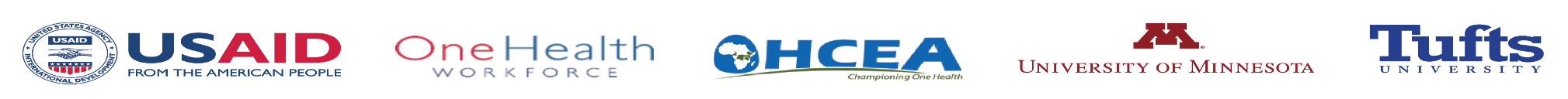 Conservation post conflict
Context:
Continued threat of insecurity and return of violent conflict
Country devastated by conflict- A void of infrastructure, education and health services; development agencies focus on Emergency Aid. 
Impact of conflict on mental health
Conservation policy on environment remains fragile: Road proposed through National Park, May/June 2004 - 16km2 gorilla habitat destroyed in less than a month; electrification of Karisimbi.
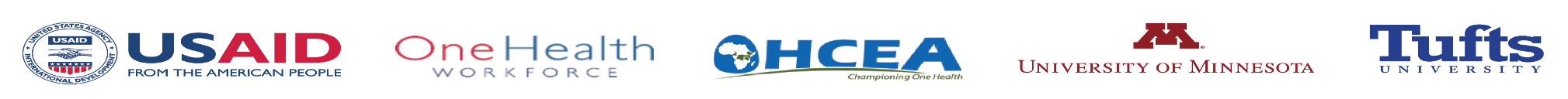 Conservation post-conflict
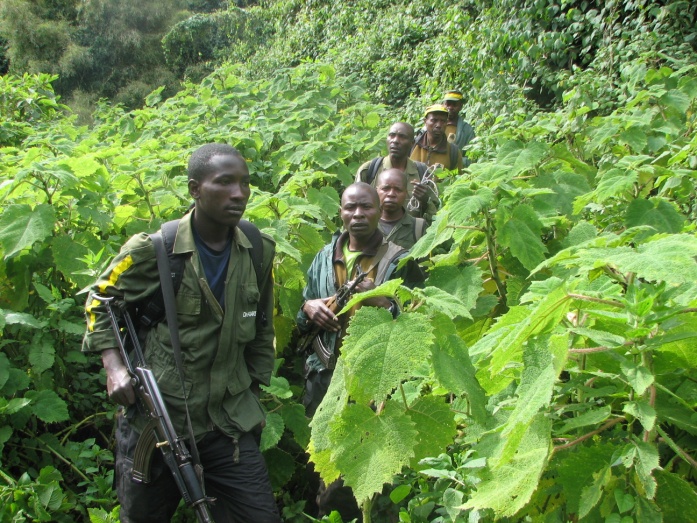 Response:
Rangers armed and given paramilitary training. All expatriate staff provided military escort in the park. All park activities coordinated with military. 
Community conservation activities aimed to rebuild communities.  These are the communities where conservation staff work and that are the source of indirect threats on the park. Need to build goodwill.
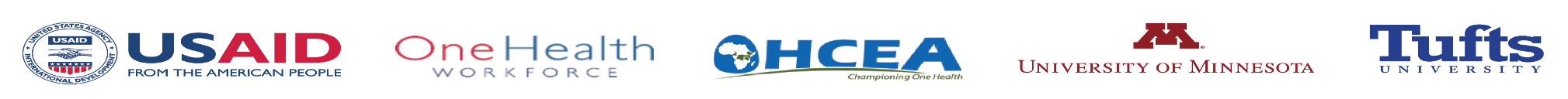 Conservation Post conflict
Conservation post-conflict
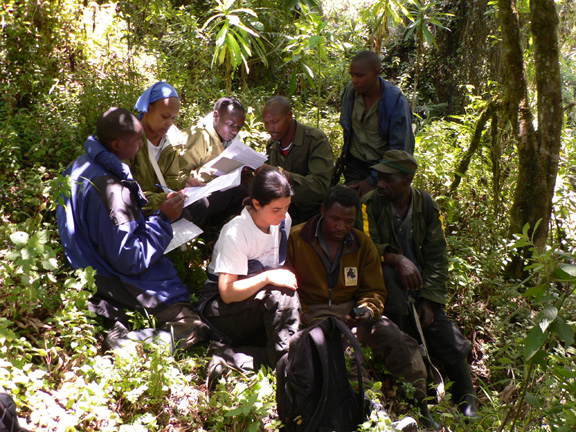 Response continued:
Training and Capacity Building - rangers, conservation personnel, researchers, universities.
Strengthen institutions.
Conservation education -  local schools, local leaders. tourism guides, local community through community assistance programs, Kwita Izina
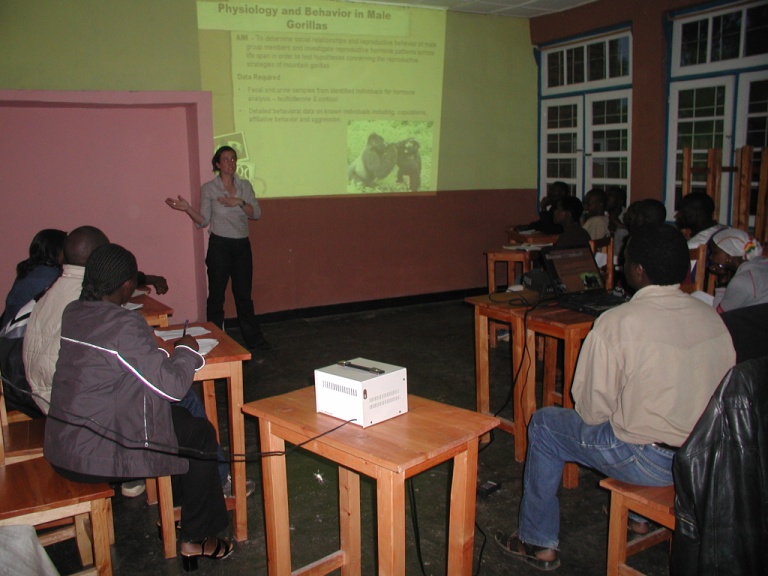 Conservation post-conflict
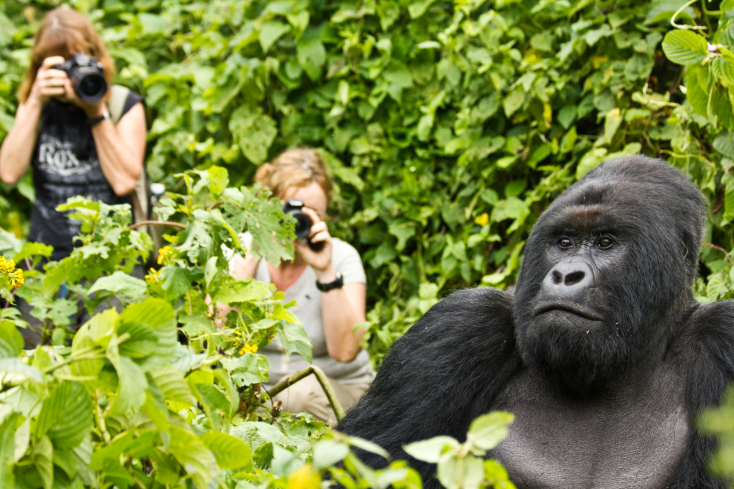 Rebuilding Tourism
2017 10 gorilla families, 8 tourists a day, $750 per tourist
$21million potential from gate receipts alone
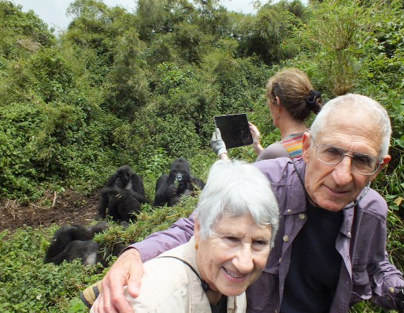 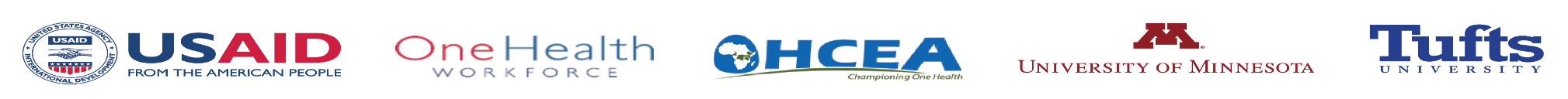 Rapid Research Topics
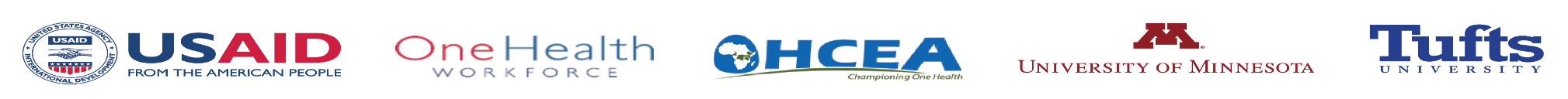 1. Gorilla tourism
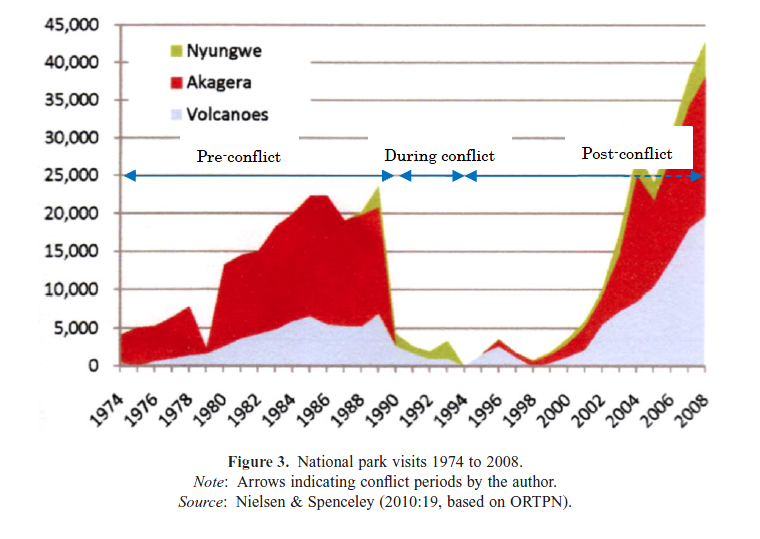 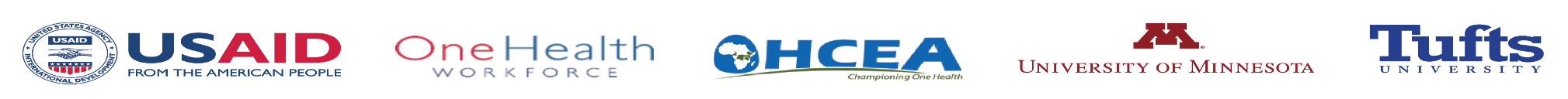 Maekawa, Miko, Annette Lanjouw, Eugène Rutagarama, and Douglas Sharp. 2013. Mountain gorilla tourism generating wealth and peace in post-conflict Rwanda. In Natural Resources Forum, vol. 37, no. 2, pp. 127-137
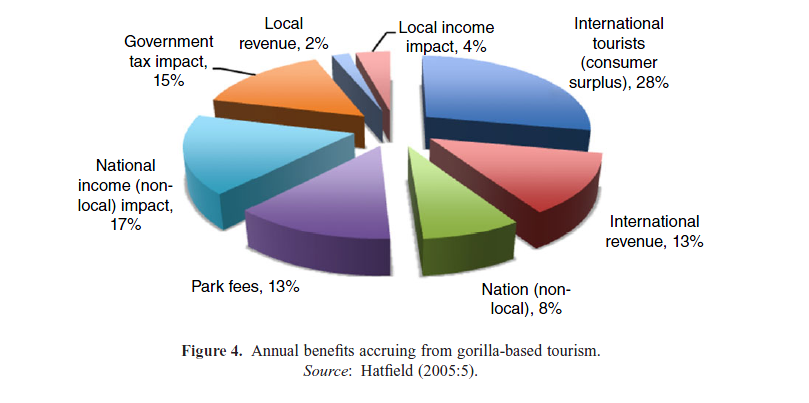 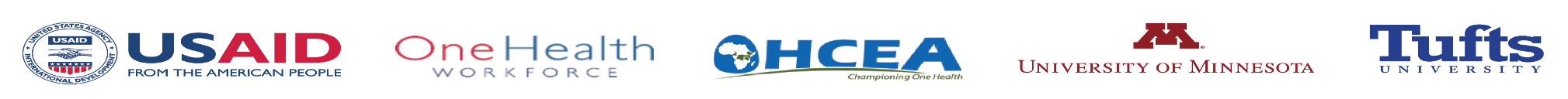 2. Conflict and Cooperation: Transboundary Collaboration
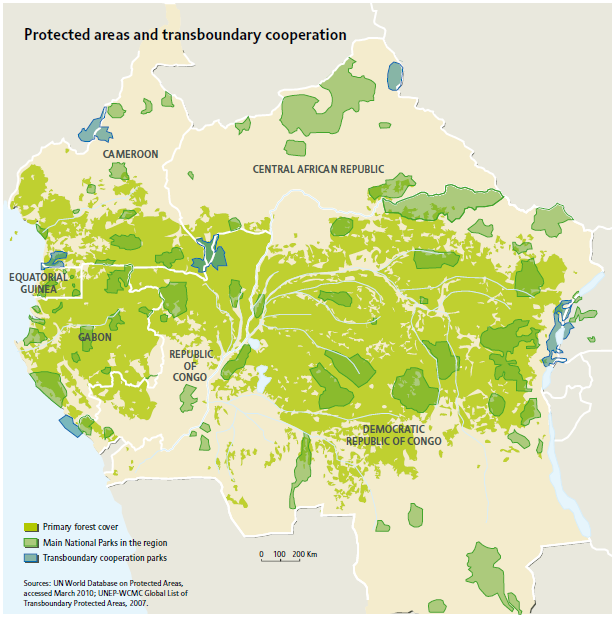 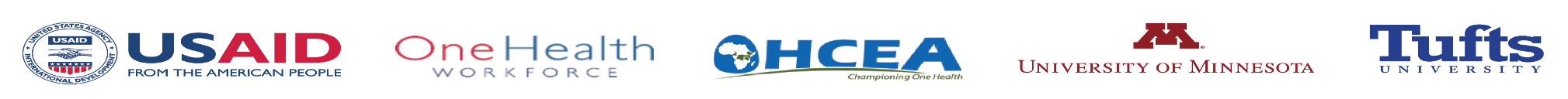 Martin, Adrian, Eugene Rutagarama, Ana Cascão, Maryke Gray, and Vasudha Chhotray. "Understanding the co-existence of conflict and cooperation: Transboundary ecosystem management in the Virunga Massif." Journal of Peace Research 48, no. 5 (2011): 621-635.
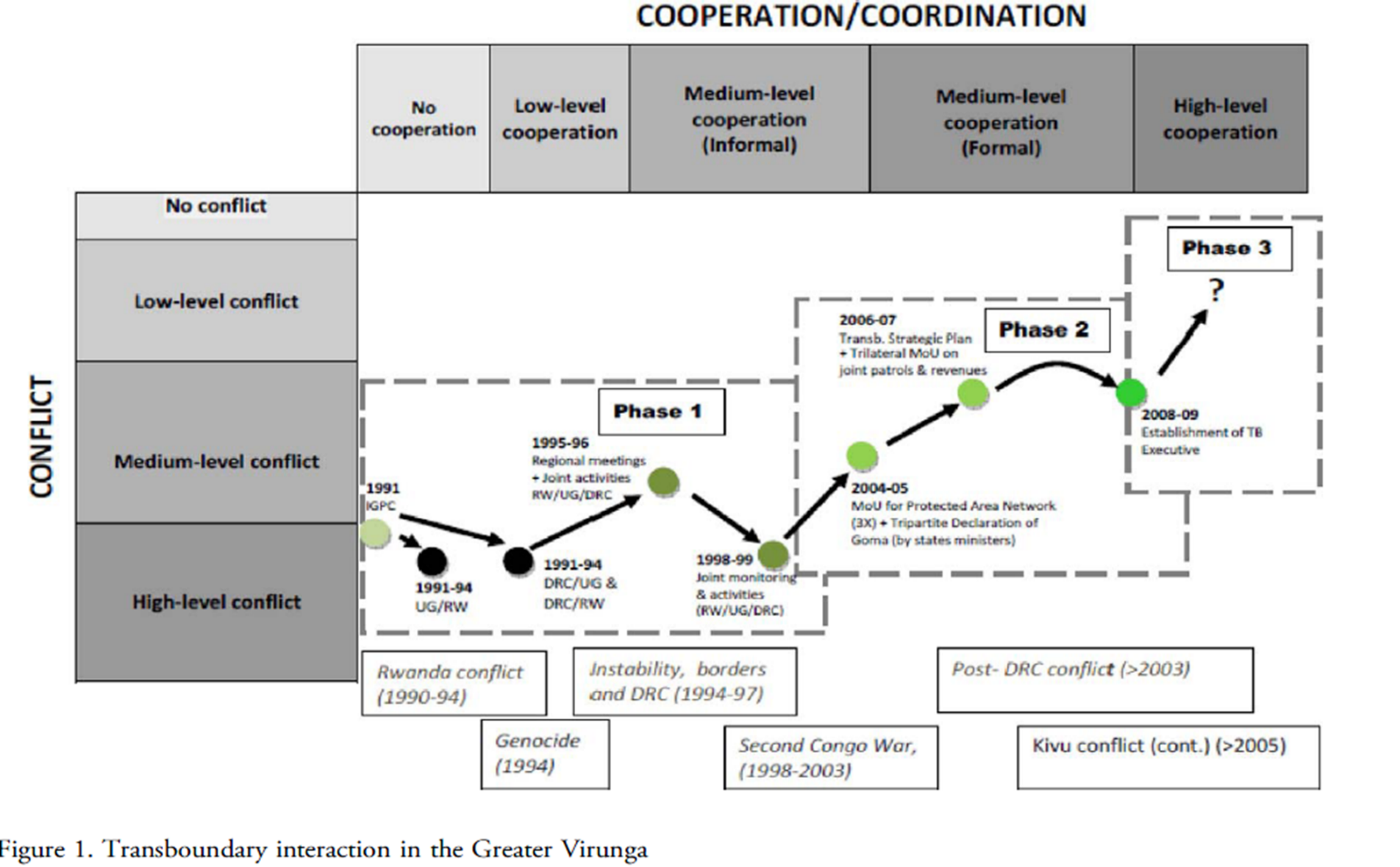 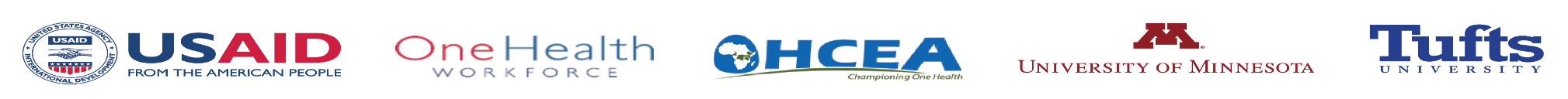 Rationale for collaboration
Ecological
Landscape level management 
Economic
Benefits accrued by states through cooperation are greater than they could derive individually
Political
Enhance regionalization, mitigate conflicts, open lines of communication
Peace-building
environmental cooperation could have multiplier effect and be a catalyst for regional stability
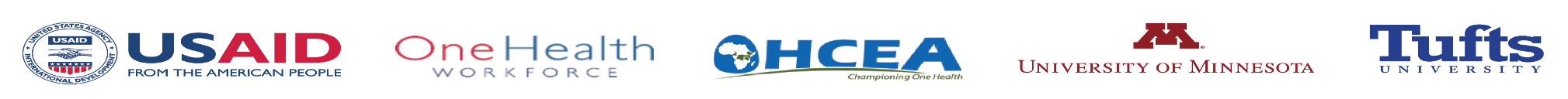 3. Illegal charcoal trade and eco-stoves
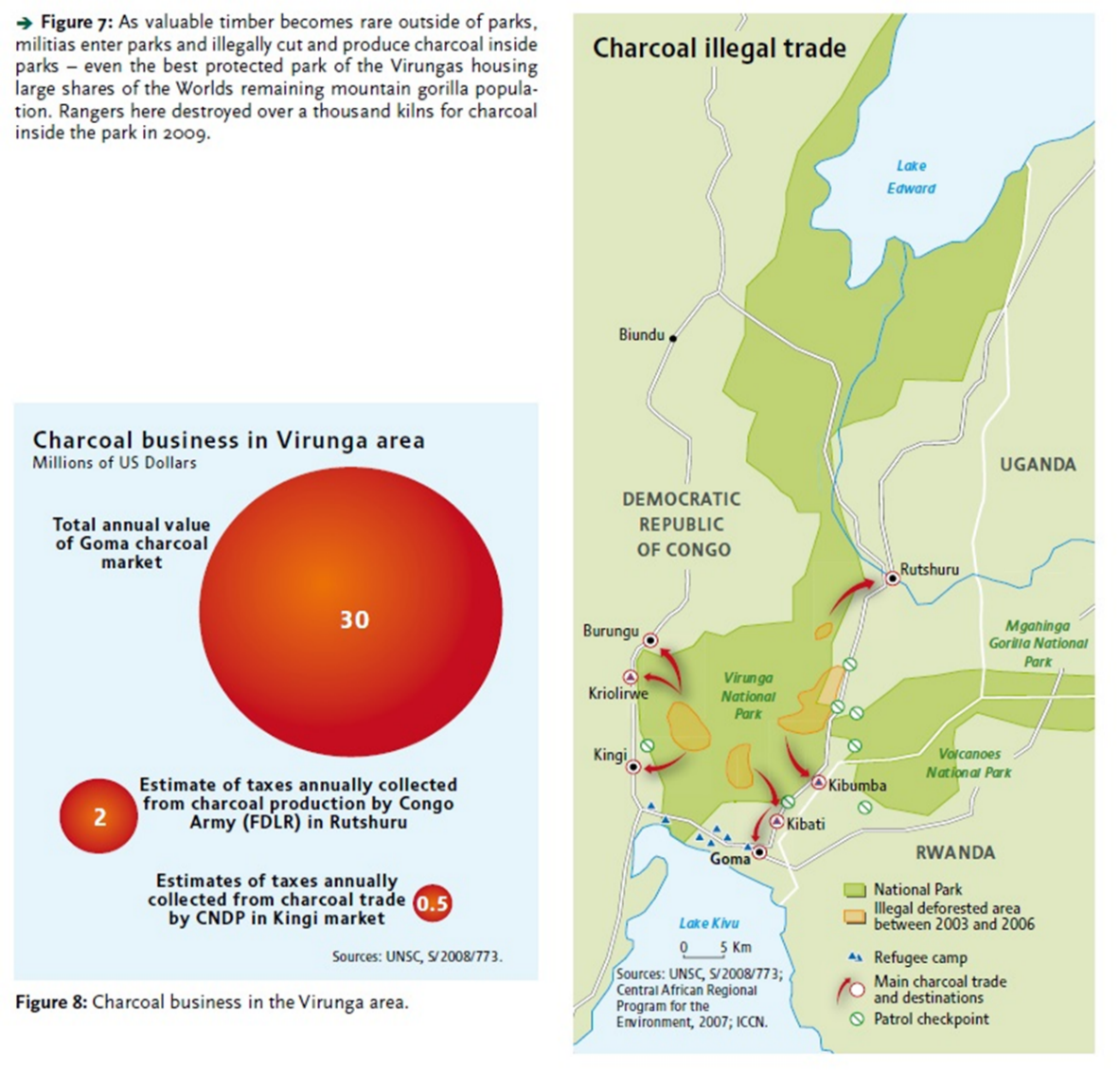 http://newgenerationplantations.org/multimedia/file/f693ac73-7a22-11e3-92fa-005056986313/
https://news.mongabay.com/2016/08/a-dangerous-illegal-necessity-charcoal-reform-comes-to-virunga/
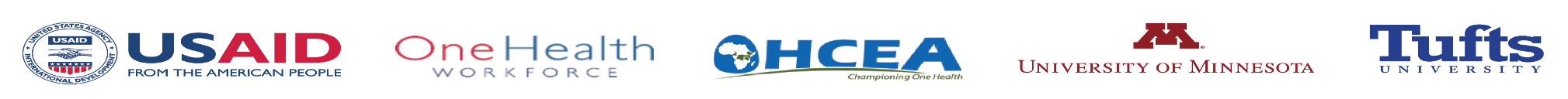 4. Grauer’s gorilla and minerals
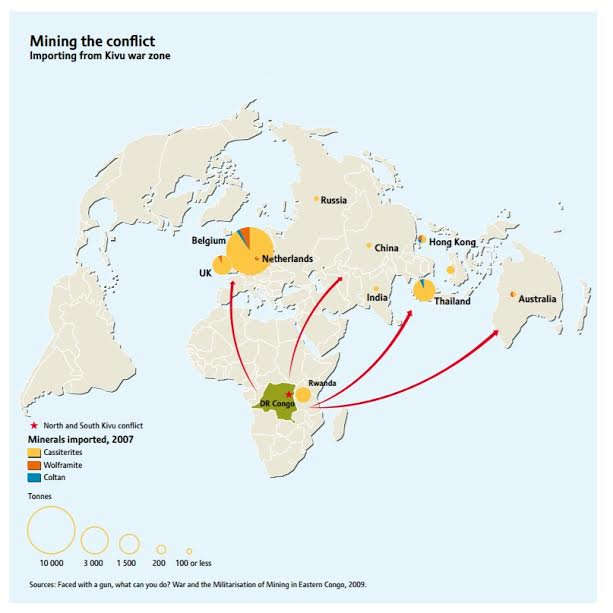 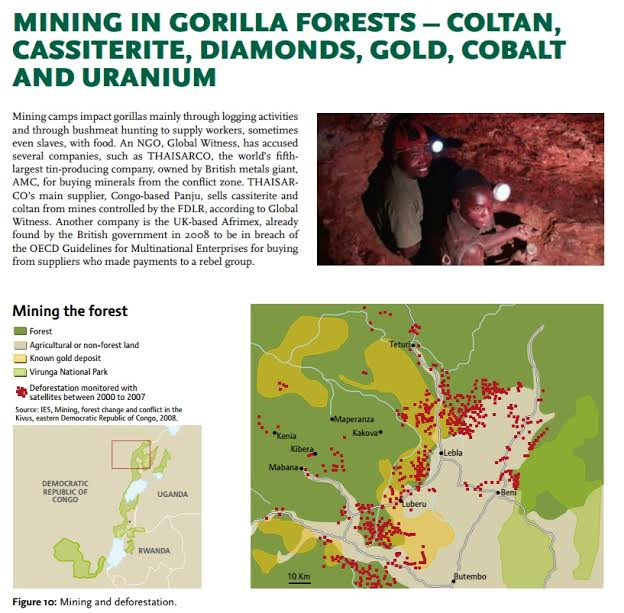 http://journals.plos.org/plosone/article?id=10.1371/journal.pone.0162697
Plumptre et al. (2016). Catastrophic decline of World’s Largest Primate
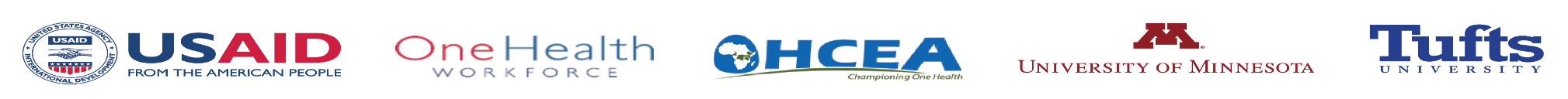 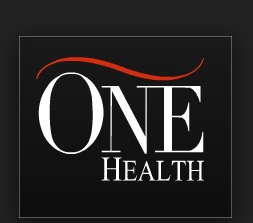 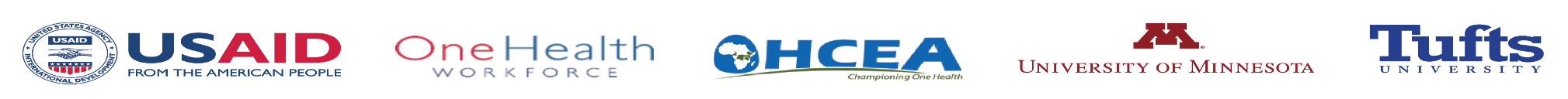